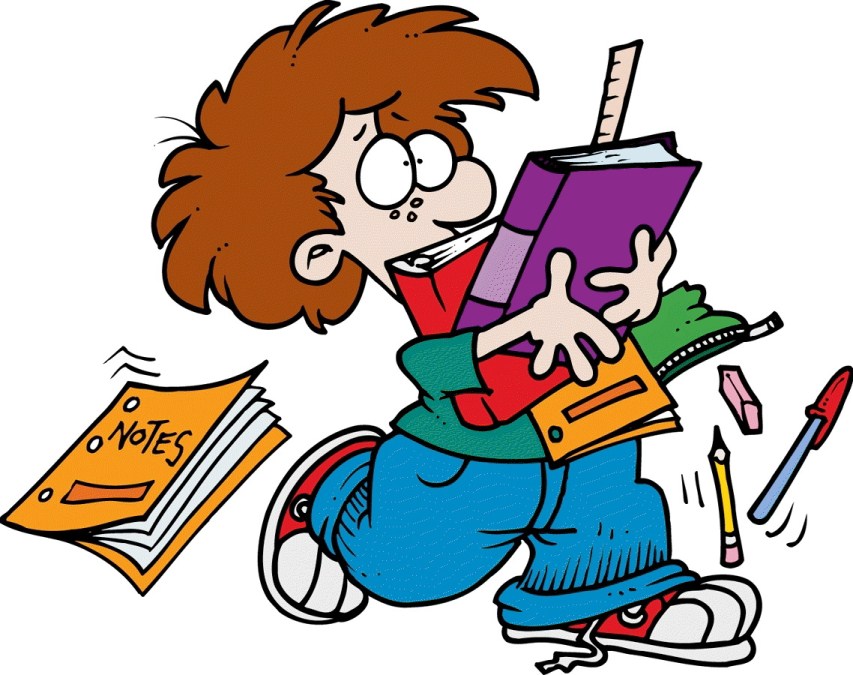 БРОЈЕВИ
Да поновимо!
Неке ријечи у нашем језику се мијењају, а неке не. 
Ријечи које мијењају свој облик називамо промјенљиве ријечи, a оне које увијек остају у истом облику називамо непромјенљиве ријечи. 
У српском језику постоји десет врста ријечи, пет промјенљивих и пет непромјенљивих.
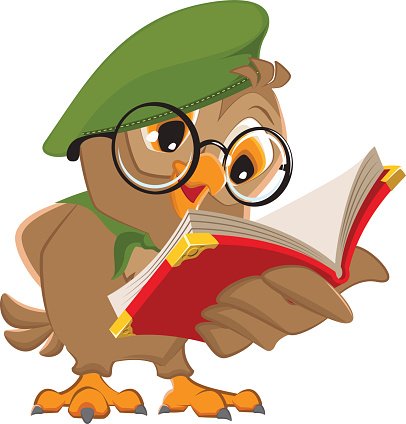 Да поновимо!
ПРОМЈЕНЉИВА ВРСТА:

ИМЕНИЦЕ
ЗАМЈЕНИЦЕ
ПРИДЈЕВИ
БРОЈЕВИ
ГЛАГОЛИ

НЕПРОМЈЕНЉИВА ВРСТА:

ПРИЛОЗИ
ПРИЈЕДЛОЗИ
УЗВИЦИ
ВЕЗНИЦИ
РИЈЕЧЦЕ
БРОЈЕВИ
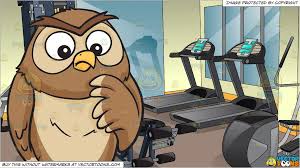 Марко, који си по реду био, које мјесто освојио?
Сто двадесет моја мета, летио сам ко ракета!
Значи, тол’ко си скочио?
Славан трећи ја сам био!
Браво, трећи! А кол’ко се такмичило, кол’ко вас на старту било?
На старту нас било троје, ето, то је!
Шта мислите: Да л’ бројеве не зна Лука, ил’ је нека друга мука?
Бројеви су промјенљива врста ријечи и промјена се врши кроз падеже. 

ДЕКЛИНАЦИЈА - ДЕКЛИНИРАЊЕ
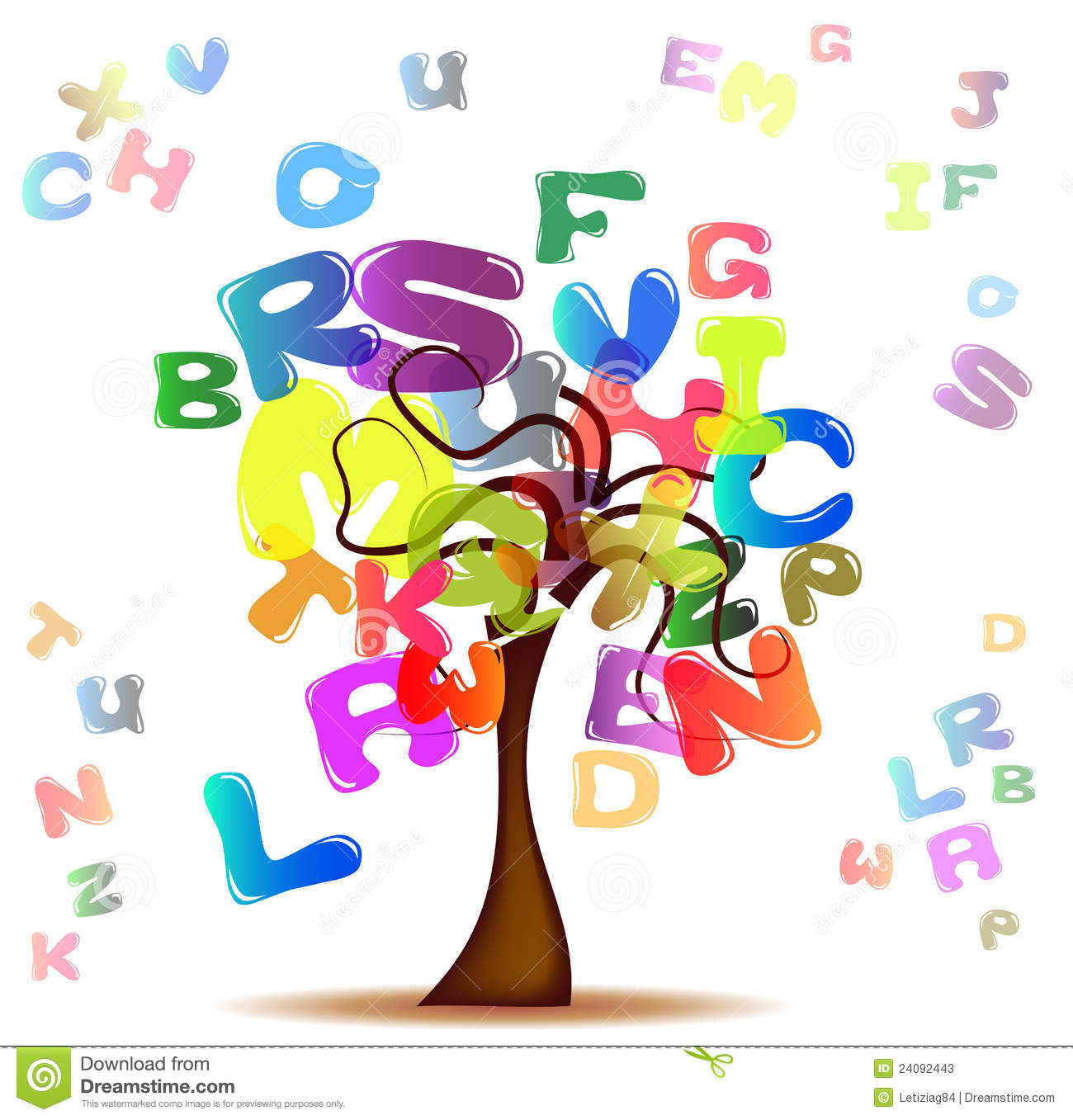 Бројеви су несамосталне, одредбене ријечи које означавају колико нечега има на броју, колико нечега има у збиру и које је нешто по реду.

Три сестре
Трећи час
Троје мачића
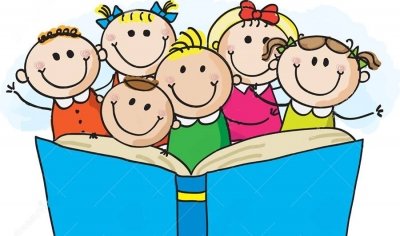 Бројеви се дијеле на:
 основне, 
 редне и 
 збирне.
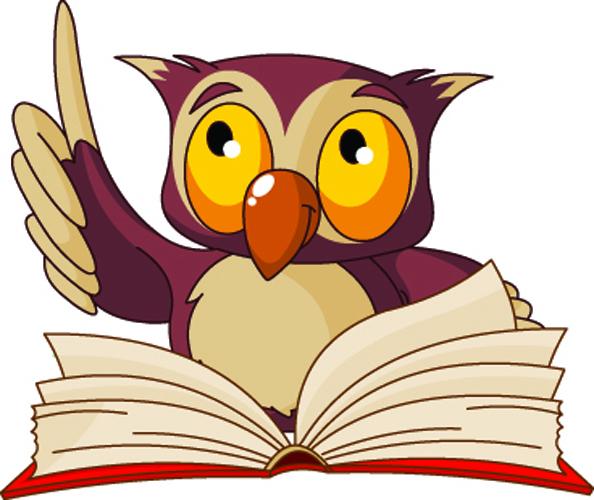 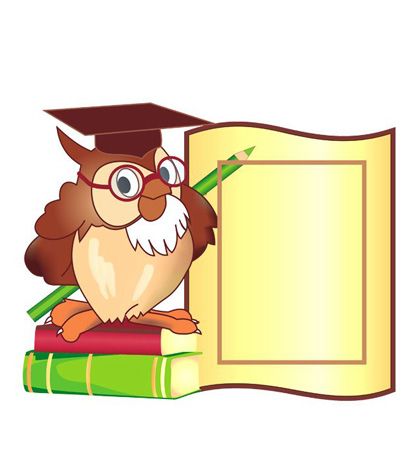 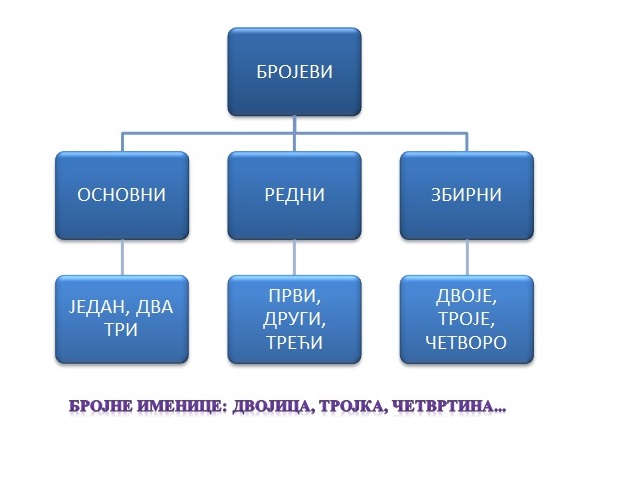 1. Основни бројеви (главни)
Казују колико има тачно бића или ствари. 
Бројеви један, два, три и четири су промјенљиви и мијењају се по падежима. 
Бројеви од пет па надаље су непромјенљиви: 
		Пет птица је прхнуло пут неба. 
		Десет дана смо одмарали.

ГЛАВНИ: oдговарају на питање КОЛИКО? 
РЕДНИ: oдговарају на питање КОЈЕ ЈЕ НЕШТО ПО РЕДУ?
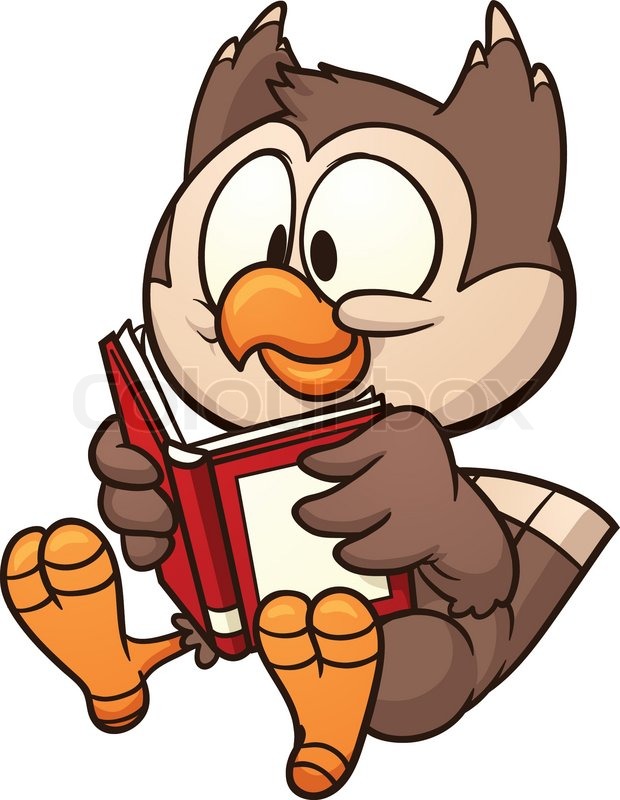 Број један, једнина:
Н - један, једна, једно; 
Г - једног(а), једне, једног(а); 
Д - једном(е), једној, једном(е); 
А - један; једног(а), једну, једно; 
В  - један, једна, једно; 
И - једним(е), једном, једним(е); 
Л - једном(е), једној, једном(е). 

Нема облика множине, осим кад се употребљава уз именице које имају само множину (pluralia tantum), а означавају један појам: једне гусле, једна врата, леђа…
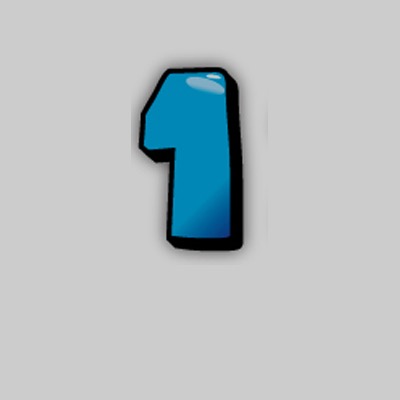 Број два:(за мушки и средњи род је исто)
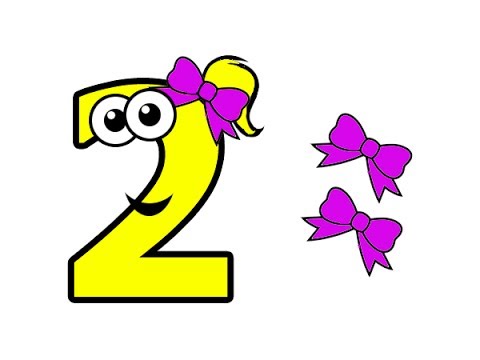 Н – два, двије; 
Г – двају, двију; 
Д – двама, двјема; 
А – два, двије; 
В – два, двије; 
И – двама, двјема; 
Л – двама, двјема. 

У истој промјени мијења се и број оба, обје.
два мушкарца
два села
двије машне
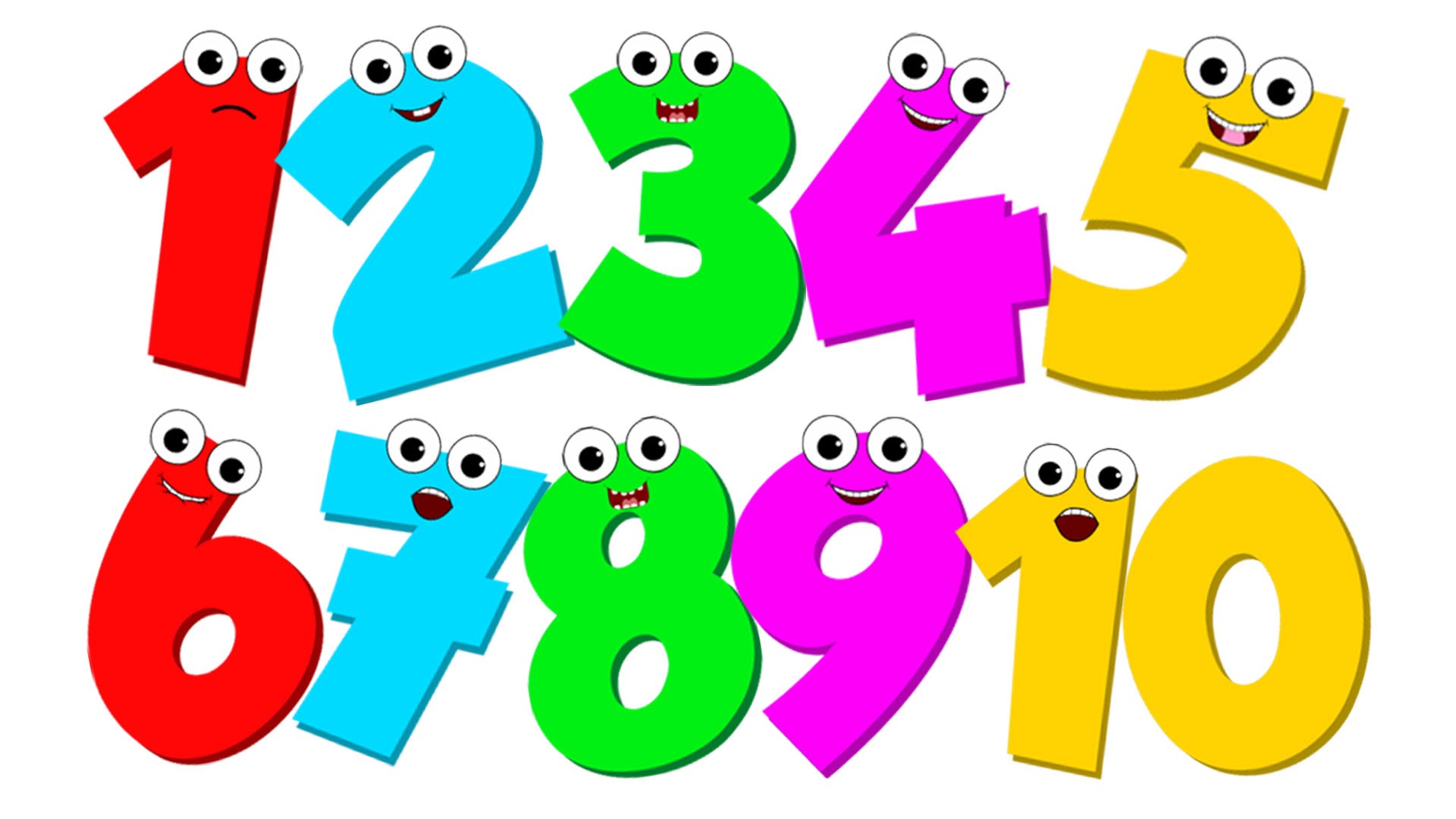 Број три: 
(исти за сва три рода) 
Н – три;
Г – трију;
Д – трима;
А – три; 
В – три;
И – трима;
Л – трима.
Број четири:(исти за сва три рода) 
Н – четири;
Г – четирију;
Д – четирима;
А – четири; 
В – четири;
И – четирима;
Л – четирима.
2. Редни бројеви
Означавају ред у коме се налази неко или нешто. 
Разликују:
три рода (м, ж, с), 
два броја (јед. и мн.) и 
падеже.
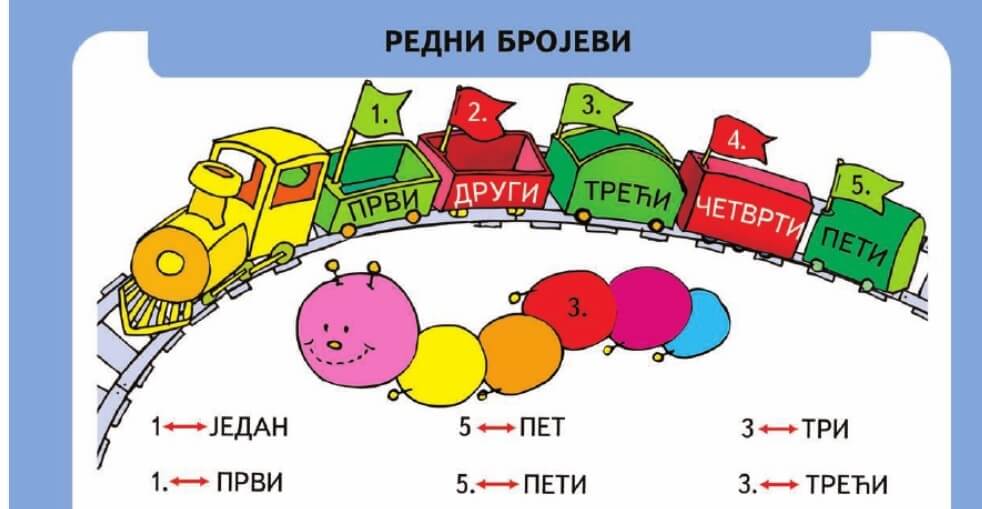 Главни или редни број ?
У реченицама су подвучени бројеви. За сваки број одреди да ли је главни или редни: 
Сима је са татом први пут отишао на пецање.	
Ове три књиге ћу осмог септембра поклонити Маши.
На излету смо били четрнаест дана и одлично смо се провели! 

Редни
Редни 
Основни (главни)
Пробајте у својим свескама да деклинирате синтагме:
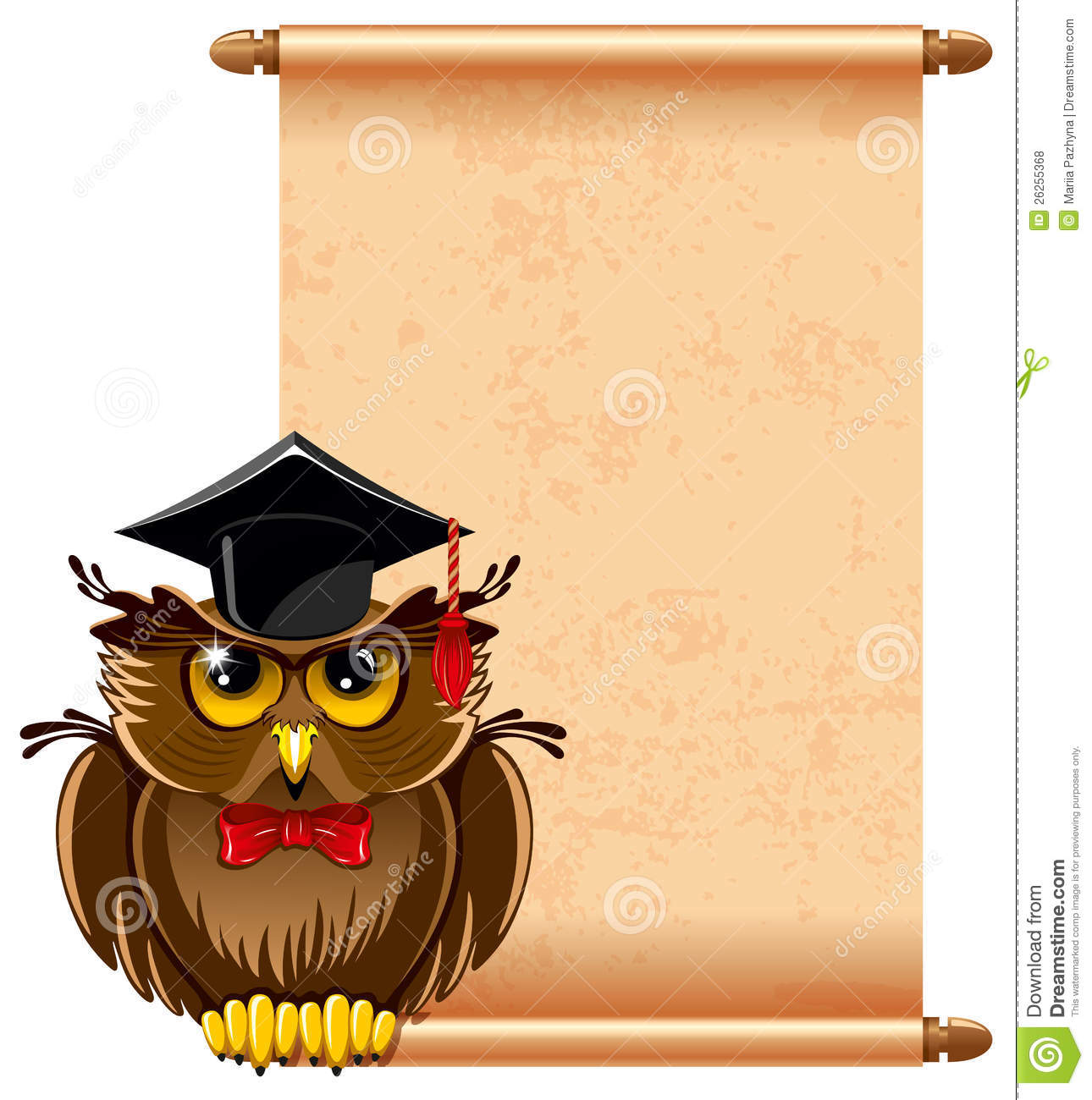 прво мјесто
трећа похвала
једанаести задатак
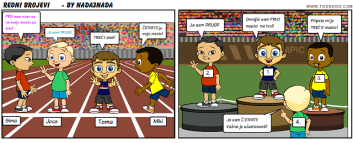 3. Збирни бројеви
Означавају:
тачан број младих живих бића – троје прасади, петоро јагњади, осморо младих,
тачан број бића различитог рода – двоје ученика (један дјечак и једна дјевојчица), шесторо људи (има и мушкараца и жена).
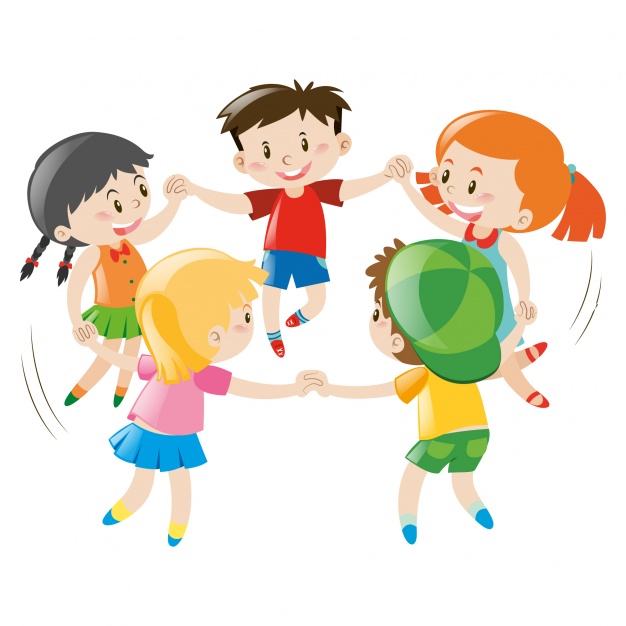 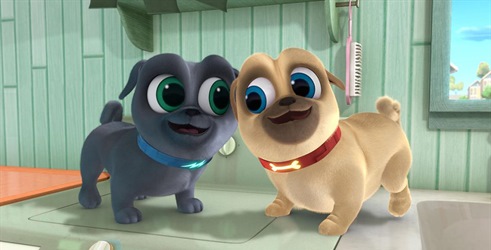 Нас је 5 (Сима, Ања, Марко, Милана, Пера), а дали су нам 4 књиге. 

Наш комшија има 2 дјеце. 

Нас 3 (Сара, Мара, Мила) сутра одговарамо историју. 

Њих 4 (Миа, Петар, Бошко, Дуња) играју одбојку.
Дате су реченице. Допиши им одговарајући број словима:
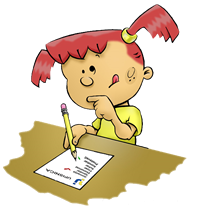 Збирни бројеви се скоро увијек јављају у истим облицима – 
		седм-ОРО, девет-ОРО, двадесет-ОРО…
Збирни бројеви имају промјену:		нпр. Захвалили смо се њима трома.
Облици – двога, троме… су врло необчни у говору, па су данас збирни бројеви готово непромјенљиве ријечи.
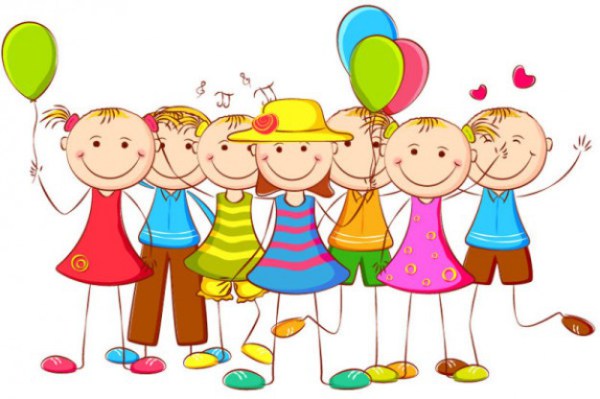 ДОМАЋИ ЗАДАТАК
Напиши: 
Словима облике генитива мушког и женског рода броја 2;
Датив женског рода броја обје;
Облик датива броја 4;
Словима: 1011, 221, 105 , 876, 1246 ;
Како се словима пише број 600
      (не употребљавајући именицу стотина).
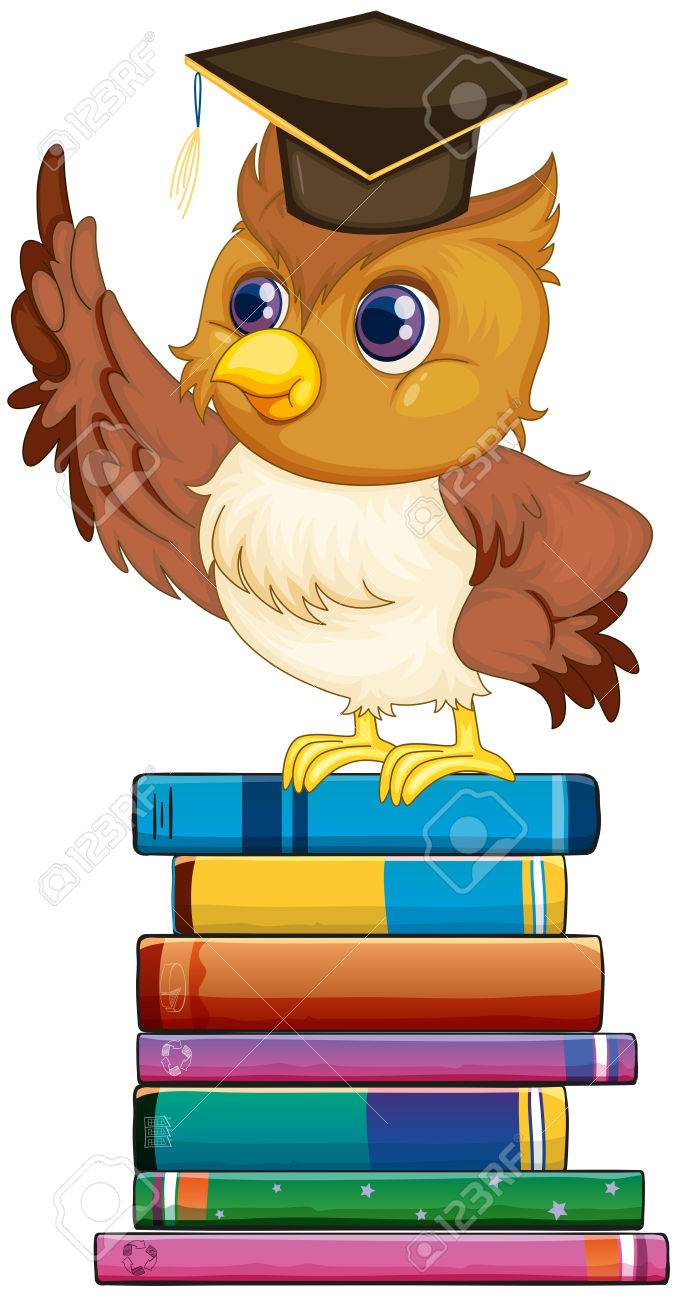 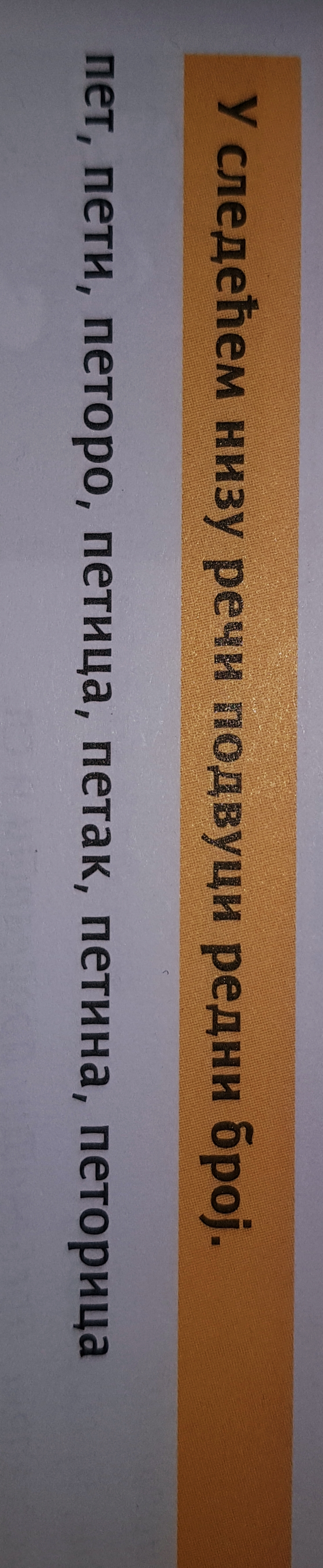 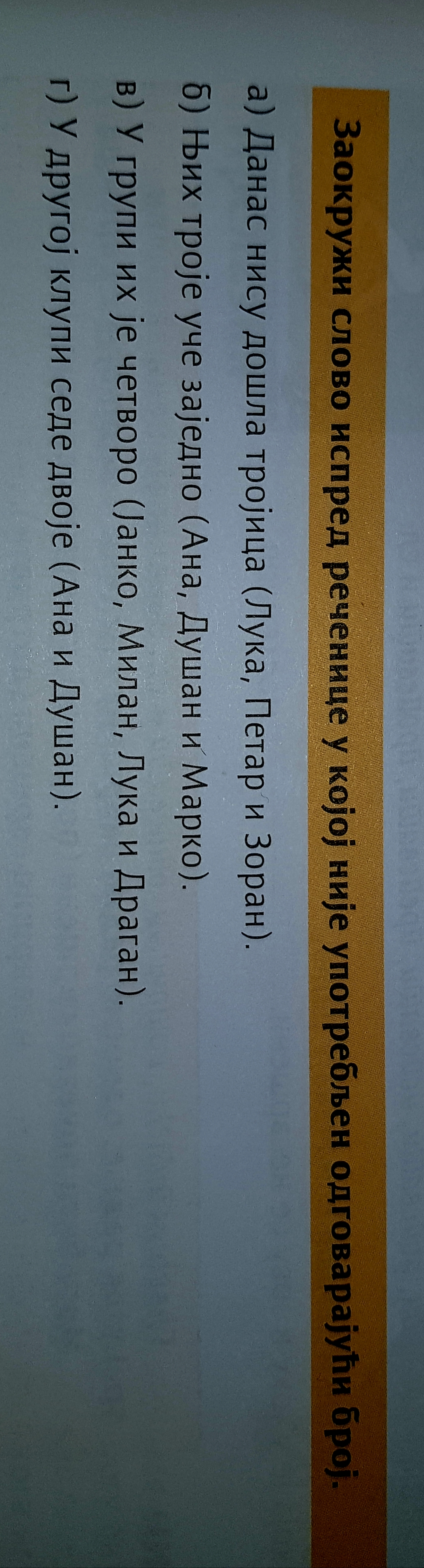 .




.
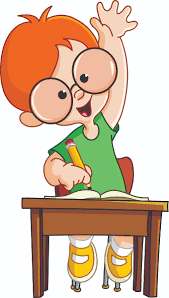 Хвала!
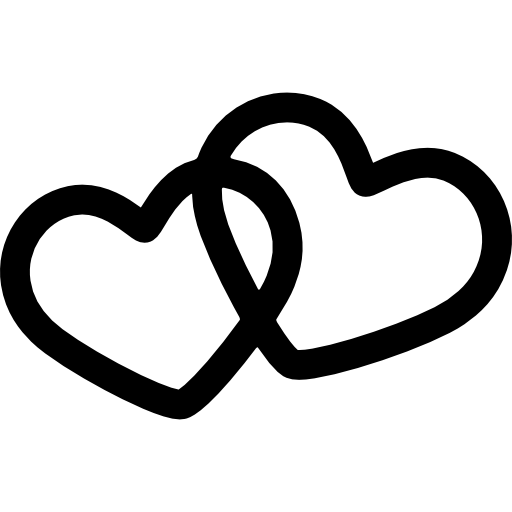